Tillgänglig naturturism – analys av information på webbsidor
Betydelsen av information vid besök i naturen för personer med fysiska funktionsvariationer

Sandra Wall-Reinius, Annika Jonsson och Rosemarie AnkreETOUR, Mittuniversitetet
Exempel på hinder för personer med funktionsnedsättningar att delta i turism:

Transportsystem, boende, attraktioner
Negativa attityder hos individer och i samhället
Brist på information


Källor: Wrigth 2012; Eichhorn & Buhalis 2011; Daruwalla & Darcy 2005
Brist på information som hinder för inkluderande naturturism och rekreation
Informationens kvalitet påverkar nöjdhet och beslut 

Tillgång till korrekt och tillförlitlig information är viktigt för att kunna planera och delta

Brist på korrekt information till personer med funktionsnedsättningar kan bero på negativa attityder hos individer/organisationen

Personer med funktionsnedsättningar behöver generellt sett mer detaljerad information om destinationen

Källor: t.ex. Wright, 2012
[Speaker Notes: Informationens kvalitet påverkar hur nöjda turister med funktionsnedsättningar är inför, under och efter besöket och det påverkar deras beslut att välja besöksmål. 

Det är viktigt att få tillgång till korrekt och tillförlitlig information eftersom information är nyckeln till att planera och delta i en lyckad semester eller ett besök i ett naturområde.

Ofta kan inte personal inom turism och friluftsliv ge korrekt information till personer med funktionsnedsättningar och bristen på information beror på negativa attityder hos individer/organisationen enligt Wright (2012). 

Eftersom människor med funktionsnedsättningar i allmänhet behöver mer detaljerad information om destinationen, kan ett misslyckande att förse dem med tillförlitlig information visa sig vara ett stort hinder för resan (Wright, 2012).]
Tillgänglighet på turismwebbplatser
Webbplatsens tillgänglighet inkluderar frågor som textalternativ, olika presentationer av innehåll, navigering och möjlighet till hjälptekniker (se t.ex. Domínguez Vila et al., 2018; Zajadacz, 2014).
Fallstudieområden med fokus på hur olika aktörer presenterar naturområden ur tillgänglighetsaspekter: 
Askersunds kommun/Örebro län 
Jämtlandsfjällen/Jämtlands län, inklusive fördjupning av Östersunds kommun
 Stockholms skärgård/Stockholms län
Vår studie av webbplatser inkluderar:
Offentliga aktörer (t.ex. länsstyrelse och kommuner)
Turismaktörer (t.ex. destinationer och företag)
Naturområden (t.ex. rekreationsområden, naturreservat och nationalparker)

Preliminära resultat
Först några röster från personer som vi intervjuat…
Citat från intervjuer  #1
”
Det vore bra om kommuner, länsstyrelser och turistorganisationer är bättre på att förmedla vad som finns i området ur en tillgänglighetsaspekt… 
[Naturreservat med] någon form av tillgänglighet ser man i form av en rullstolssymbol, men sedan står det inte så mycket mer om tillgängligheten. Det innebär att man egentligen inte vet någonting om tillgängligheten på platsen. Man får åka dit på vinst och förlust.
Citat från intervjuer  #1
”
… problemet är att många inte vågar sig ut. Det är väldigt viktigt för många att få bra information innan man beger sig ut. Informationsbiten skiftar väldigt över landet. Det är ett jättestort problem. Får man fram bra information om olika områden, då tror jag att många fler kommer ut mycket lättare…
Citat från intervjuer  #2
”
Det är många ”små” delar som man inte tänker på, men som är avgörande för en person i rullstol till exempel… finns det inte en toalett kommer ingen dit. Transporten är också viktig, lika så att veta var det är tillgängligt… Marknadsföring och information är jätteviktigt… 
Jag lägger mycket tid och energi att hitta information om tillgänglighet.
Citat från intervjuer #8
”
Rätt information - det kan räcka med att beskriva förutsättningar på platsen... då kan jag avgöra själv. [Företagen ska] ha information där man har övrig information till turister, en turist som vem som helst som söker information. Lägg till all information så kan gästen sålla själv vad som är relevant.
Preliminära resultat från analys av webbsidor
Skillnader i hur naturområden kommuniceras. Generellt finns stora brister vad gäller information på webbsidorna
Generellt få webbplatser som visar bilder eller filmer, men vissa har beskrivande texter, bilder och film om hur det ser ut i landskapet och om aktiviteter, samt kartor
de flesta med bilder visar växter och djur samt arters livsmiljöer snarare än hur leder ser ut och annan typ av service och infrastruktur
På kommuners webbplatser under Fritid för dig med funktionsnedsättning finns inte alltid friluftsliv och aktiviteter i naturområden med
Många turistföretag skriver att alla är välkomna och att gäster är välkomna att kontakta företaget för att få veta mer och hitta lämpliga lösningar
Preliminära resultat från analys av webbsidor
Ofta saknas information på andra språk och teckenspråk är sällsynt när det gäller information om naturområden
Svårt att söka på webbplatser och att hitta information (kräver ofta många steg)
problematik med att det finns flera olika ingångar, undersidor och skilda webbsidor om ett besöksmål
Information om en och samma plats och dess tillgänglighet skiljer sig åt beroende på webbplats eller undersida, t.ex. brist på konsekventa redogörelser om tillgänglighet utifrån terräng, sittplatser, framkomlighet
Preliminära resultat från analys av webbsidor
Bristfällig information gällande transporter till och från naturområden 
Brist på koppling mellan transport och destinationen. Ett exempel: båttransport i Stockholms skärgård kan vara anpassad för rullstol, men ingen information om och hur tillgänglighet ser ut på besöksmålet/destinationen
Vad menas med….
Stämmer den digitala informationen med verkligenheten?
Träramp för rullstol och barnvagn, samt tillgänglighetsanpassad brygga – men hur är skicket? 
Är informationen på webbsidor tillförlitlig och uppdaterad?
Vad menas med ”rullstolsvänligt”?
Vad menas med ”nära” en toalett?
Preliminära slutsatser
Goda intentioner och stor variation

Generellt är det svårt att navigera/hitta rätt – krävs många sökningar och många klick

Generellt otillräcklig information på turistdestinationers webbsidor 
Det mesta av informationen om tillgänglighet i naturområden vänder sig till lokalbefolkning, mer sällan till långväga turister (t.ex. transporter, mat och boende)

Generellt stora brister vad gäller detaljer hur naturmiljön ser ut, dess terräng, avstånd och infrastruktur, transporter och vad som finns att se, göra och uppleva 
Informationen måste vara tillförlitlig och uppdaterad
Olika presentationer av innehåll så besökaren själv kan göra sig en uppfattning 
Information om hela resan

Finns ingen samlad information om tillgänglig naturturism i Sverige
[Speaker Notes: Goda intentioner finns och det är stor variation mellan olika webbsidor
Generellt är det svårt att navigera på webbsidor/hitta rätt – krävs många sökningar och många klick
Generellt otillräcklig information på turistdestinationer webbsidor (sidor som direkt vänder sig till turister/besökare) 
Det mesta av informationen om tillgänglighet i naturområden vänder sig till lokalbefolkning och mindre information finns för långväga turister
Generellt stora brister vad gäller detaljer hur naturmiljön ser ut, dess förutsättningar, infrastruktur och transportmöjligheter
Terräng, avstånd, tillgängliga toaletter, transporter, om vad som finns att se, göra och uppleva 
Informationen måste vara tillförlitlig och uppdaterad
Olika presentationer av innehåll så besökaren själv kan göra sig en uppfattning 
Information om hela resan saknas ofta
Finns ingen samlad information om tillgänglig naturturism i Sverige]
TACK!
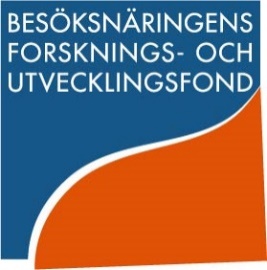 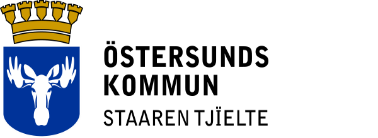 För dig som vill veta mer:

Projektets hemsida med nyhetsbrev, publikationer och beskrivning av aktiviteter i projektet.

Kontakt: Sandra Wall-Reinius, Etour, Mittuniversitetet
sandra.wall-reinius@miun.se, tel 0727045846
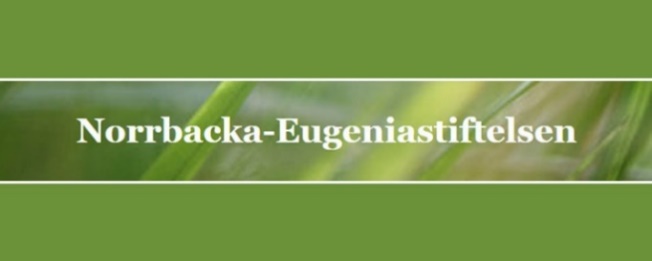